PLANEJAMENTO X GESTÃO ESTRATEGICA



PLANEJAMENTO  é uma ferramenta administrativa, que possibilita perceber a realidade, avaliar os caminhos, construir um referencial futuro, o trâmite adequado e reavaliar todo o processo a que o acoplamento se destina. Sendo, portanto, o lado racional da ação. Tratando-se de um processo de deliberação abstrato e explícito que escolhe e organiza ações, antecipando os resultados esperados. Esta deliberação busca alcançar, da melhor forma possível, alguns objetivos pré-definidos.

GESTÃO  é a ciência social que estuda e sistematiza as práticas usadas para administrar. O termo "administração" vem do latim administratione, que significa direção, gerência. Ou seja, é o ato de administrar ou gerenciar negócios, pessoas ou recursos, com o objetivo de alcançar metas definidas
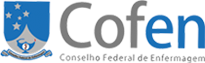 PLANEJAMENTO
A LOGÍSTICA permite ao Administrador prever, obter e prover, o que
nada mais é do que:
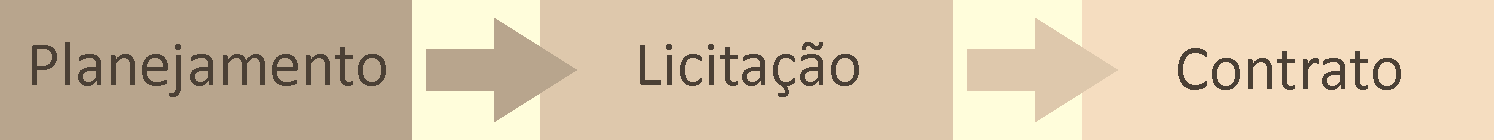 Segundo a Sole (Society of Logistics Engineers), as finalidades da logística podem ser compreendidas nos “ 8 Rs “ a seguir:

• Right Material ( materiais justos)
• Right Quantity (na quantidade justa)
• Right Quality (de justa qualidade)
• Right Place (no lugar justo)
• Right Time (no tempo justo)
• Right Method (com o método justo)
• Right Cost (segundo o custo justo)
• Right Impression (com uma boa impressão)
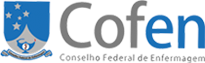 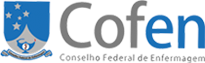 O PLANEJAMENTO é o princípio fundamental da Administração, conforme pode ser verificado no art. 6º, inciso I, do Decreto-lei 200/67, e, portanto, dever jurídico dos administradores públicos.

Art. 6º As atividades da Administração Federal obedecerão aos seguintes princípios fundamentais:
I – Planejamento

O PLANEJAMENTO é essencial na Administração Pública, pois evita a prática de gestão ineficiente e contrária aos ditames da Lei de Licitações, como :

a) necessidade de prorrogação de contrato, cuja manutenção já não se apresenta vantajosa;
b) contratar emergencialmente se se tratar de serviços de natureza contínua imprescindível e não houver a possibilidade de prorrogação do
contrato vincendo;
c) atrasar o atendimento à necessidade interna da Administração ou mesmo comprometendo a prestação de serviço essencial à sociedade.
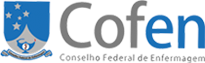 Uma boa GESTÃO estará caracterizada pela presença dos seguintes aspectos:

Planejamento
Direção
Coordenação
Cooperação
Articulação



Visa o FORTALECIMENTO  da IMAGEM institucional de forma A AMPLIAR a Capacidade Tecnica e operacional.
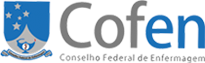 PARA instrumentalizar a BOA GESTÃO temos que:
Capacitar os profissionais

Garantir a participação no planejamento estratégico

Realizar Estudos e Pesquisas

Administrar o patrimônio
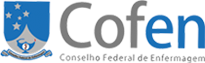 GESTÃO deve permanecer orientada e motivada por princípios éticos expressos pelos seguintes valores: 


• Espírito de equipe - Disposição de trabalhar em conjunto, de forma cooperativa e integrada, para que este cumpra suas atribuições e produza resultados de forma eficiente e eficaz; 
• Compromisso - Empenho dos colaboradores do COFEN em desempenhar suas funções com dedicação, responsabilidade e tempestividade; 
• Reconhecimento - Valorização dos colaboradores do COFEN por meio do reconhecimento da contribuição de cada um para o alcance da missão organizacional e da criação de oportunidades de desenvolvimento pessoal e profissional;
 • Excelência - Motivação do COFEN em buscar ser referência nos produtos, processos e serviços ofertados; 
• Integridade - Guiar-se por princípios de ética e responsabilidade no trato dos bens públicos e no cumprimento das atribuições do COFEN;
 • Transparência - Dar à sociedade amplo acesso a informações sobre processos, procedimentos e serviços, de forma clara e tempestiva.
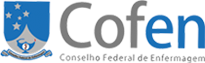 Administração Burocrática x Gerencial
Burocrática é administração da coisa pública por funcionário sujeito a hierarquia e regulamento rígidos, e a uma rotina inflexível. Recebe o significado abrangente de classe dos burocratas. Identifica-se com grande influência ou prestígio de uma estrutura complexa de departamentos na administração da coisa pública.

Administração pública gerencial é aquela construída sobre bases que consideram o Estado uma grande empresa cujos serviços são destinados aos seus clientes, outrora cidadãos; na eficiência dos serviços, na avaliação de desempenho e no controle de resultados, suas principais características.


COMPETÊNCIA
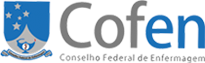 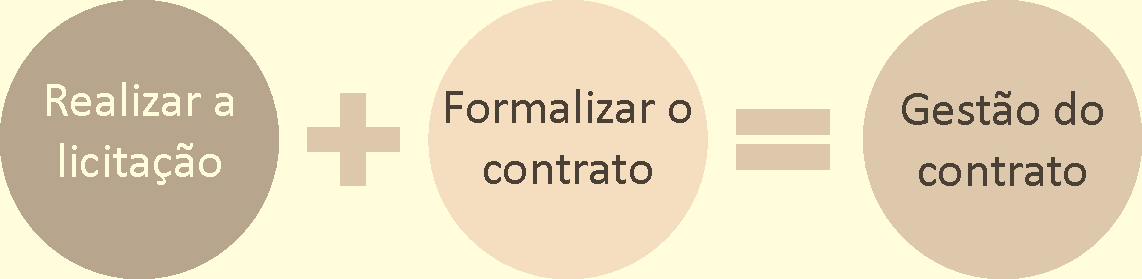 Art. 67. A execução do contrato deverá ser acompanhada e fiscalizada por um representante da Administração especialmente designado, permitida a contratação de terceiros para assisti-lo e subsidiá-lo de informações pertinentes a essa atribuição. 


Logo: a fiscalização e o acompanhamento da execução do contrato administrativo consistem na verificação da relação entre as obrigações contratadas e as executadas (modo, forma e tempo), e na adoção das providências que se fizerem necessárias para o perfeito cumprimento dessas obrigações.
Quem pode ser fiscal?

O “REPRESENTANTE DA ADMINISTRAÇÃO” deverá ter vínculo com a Administração Pública devendo, portanto, ser servidor estável, comissionado ou empregado público. É possível, também, de acordo com o entendimento do Ministério do Planejamento, a designação de servidores temporários.


TCU 100/2013-Plenário – Impossibilidade

O Tribunal de Contas da União, assim como os doutrinadores, possuem posição solidificada que a designação/ nomeação deverá ser por ato oficial específico da Administração devidamente publicado, assim como juntado aos autos da contratação.
É importante que seja nomeado mais de um representante para que os trabalhos possam ser divididos e, também, para que não haja lacuna no acompanhamento do contrato em razão de ausências legais do representante
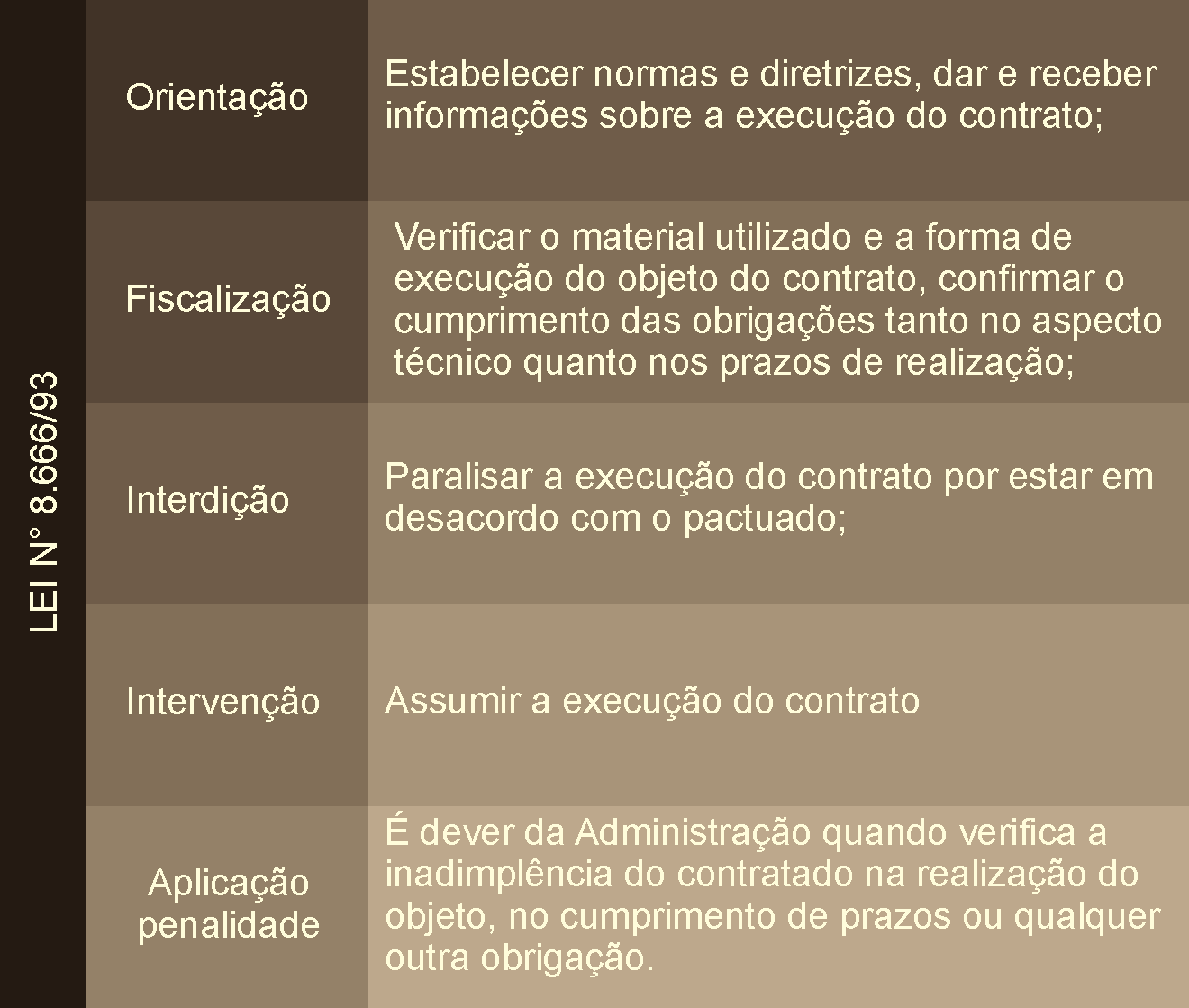 A primeira ação importante e essencial que deve ter o fiscal do contrato é a certificação da existência de alguns documentos imprescindíveis para o seu controle e para a gestão efetiva, que são:
• Emissão da nota de empenho;
• Assinatura do contrato e de outros instrumentos hábeis;
• Publicação do extrato do contrato;
• Publicação da portaria o nomeando como Fiscal;
• Verificação das exigências contratuais e legais para início da
execução do objeto,
• Relação do pessoal que irá executar o serviço e a respectiva
comprovação da regularidade da documentação apresentada;
• Relação de materiais, máquinas e equipamentos necessários à
execução contratual.
Deverá, ainda, manter em pasta específica cópia dos documentos
abaixo identificados para que possa dirimir suas dúvidas originárias do
cumprimento das obrigações assumidas pela contratada:
• Contrato;
• Todos os aditivos (se existentes);
• Edital da licitação;
• Projeto básico ou termo de referência;
• Proposta da contratada e planilhas de formação de custos. 
Instrução Normativa/SLTI nº 02/2008 há no anexo IV
CONCLUSÃO
Pode-se concluir que o fiscal responde ADMINISTRATIVAMENTE, se agir em desconformidade com seus deveres funcionais, descumprindo regras e ordens legais. PENAL, quando a falta cometida for capitulada como crime, entre os quais se incluem os previstos na Seção III – Dos Crimes e das Penas, do Capítulo IV, da Lei nº 8.666/93. CIVIL, quando, em razão da execução irregular do Contrato, ficar comprovado dano ao erário.